Computer Literacy
Chapter 1
IBM 360
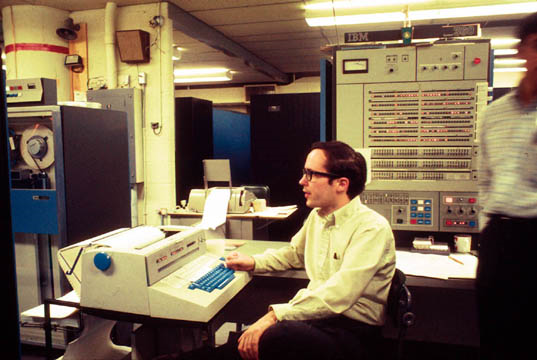 ~1970		About 2 MB (1/500 GB) memory
[Speaker Notes: http://en.wikipedia.org/wiki/File:IBM360-67AtUmichWithMikeAlexander.jpg]
Putting That Into Perspective
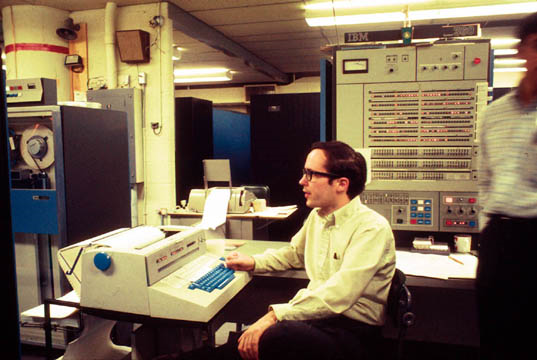 1/500 GB
1970
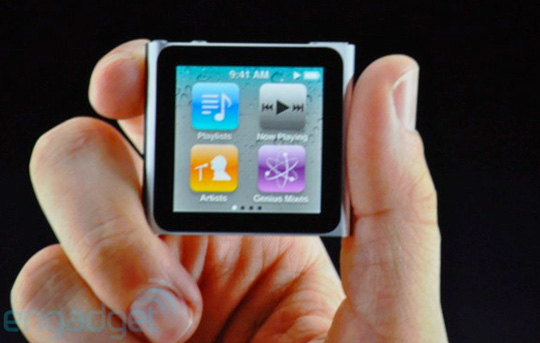 16 GB
2012
[Speaker Notes: http://reflectzyn.com/gagdets/2010/09/01/new-ipod-nano-with-touchscreen/attachment/ipod-nano-6th-generation-2010-5/]
IBM 360
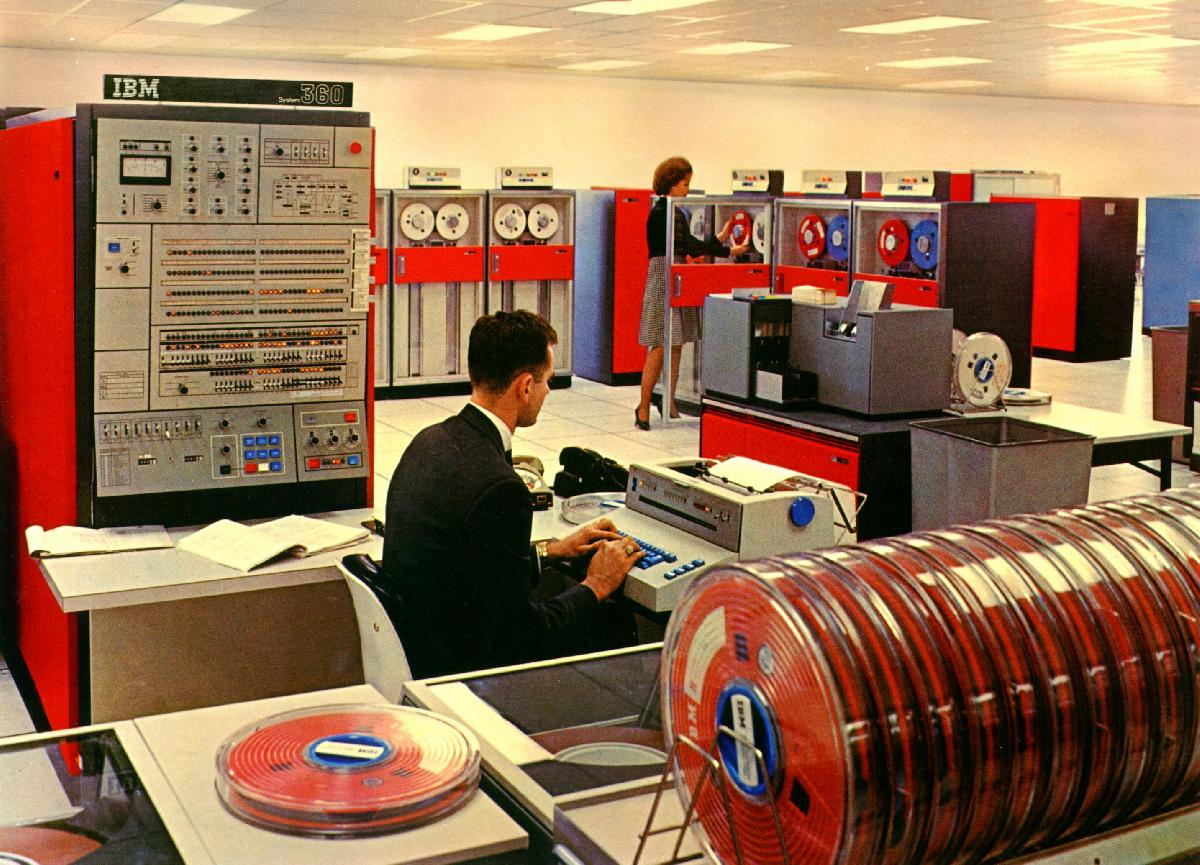 [Speaker Notes: Show this one because of all the reels of tape.  Lead into Brown Corpus of English discussion.  But first mention card reader.
http://thedigitallifeshow.com/wp-content/uploads/2009/10/ibm_360.jpg]
Input to the Machine
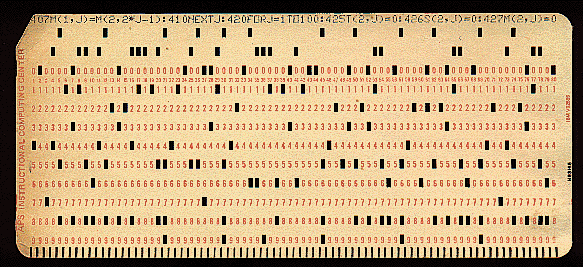 [Speaker Notes: http://www.tcpiplab.com/new/sites/default/files/pictures/ibm-punchcard.gif]
Input to the Machine
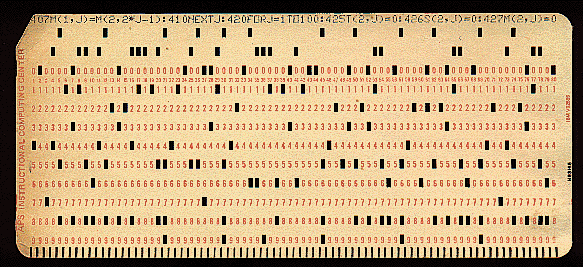 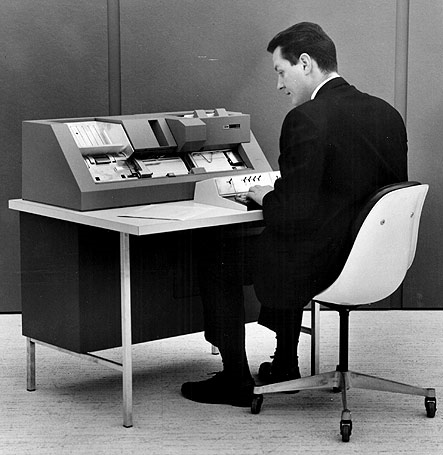 [Speaker Notes: http://www.tcpiplab.com/new/sites/default/files/pictures/ibm-punchcard.gif
http://www.members.shaw.ca/albertkallal/BatchJobs/4506VV4002.jpg]
Programming the 360
//MYJOB    JOB (COMPRESS),
          'VOLKER BANDKE',CLASS=P,COND=(0,NE)
//BACKUP  EXEC PGM=IEBCOPY
//SYSPRINT DD  SYSOUT=*
//SYSUT1   DD  DISP=SHR,DSN=MY.IMPORTNT.PDS
//SYSUT2   DD  DISP=(,CATLG),
           DSN=MY.IMPORTNT.PDS.BACKUP,
//         UNIT=3350,VOL=SER=DISK01,
//         DCB=MY.IMPORTNT.PDS,
           SPACE=(CYL,(10,10,20))
//COMPRESS EXEC PGM=IEBCOPY
//SYSPRINT DD  SYSOUT=*
//MYPDS    DD  DISP=OLD,DSN=*.BACKUP.SYSUT1
//SYSIN    DD  *
COPY INDD=MYPDS,OUTDD=MYPDS
//DELETE2 EXEC PGM=IEFBR14
//BACKPDS  DD  DISP=(OLD,DELETE,DELETE),
          DSN=MY.IMPORTNT.PDS.BACKUP
[Speaker Notes: Safely reorganizes and compresses a partitioned dataset]
Why Can’t We Just Use English?
Reorganize and partition my dataset. 

Sort the class by exam score.

Put the children’s cereal on the bottom shelves.

How many hits did David Ortiz get?
[Speaker Notes: One problem:  The machine needs more detail about what to do and why.
Second problem:  Analyzing English itself.]
Structure in English
S

		NP				   VP


		Nominal		   V		NP

 	       Adjs	  N		                    Nominal

	       Adj						N

the 	    smart 	 cat                    smells           chocolate
Why Cats Paint
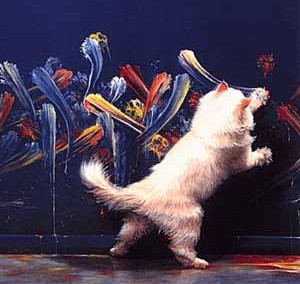 Why Paint Cats
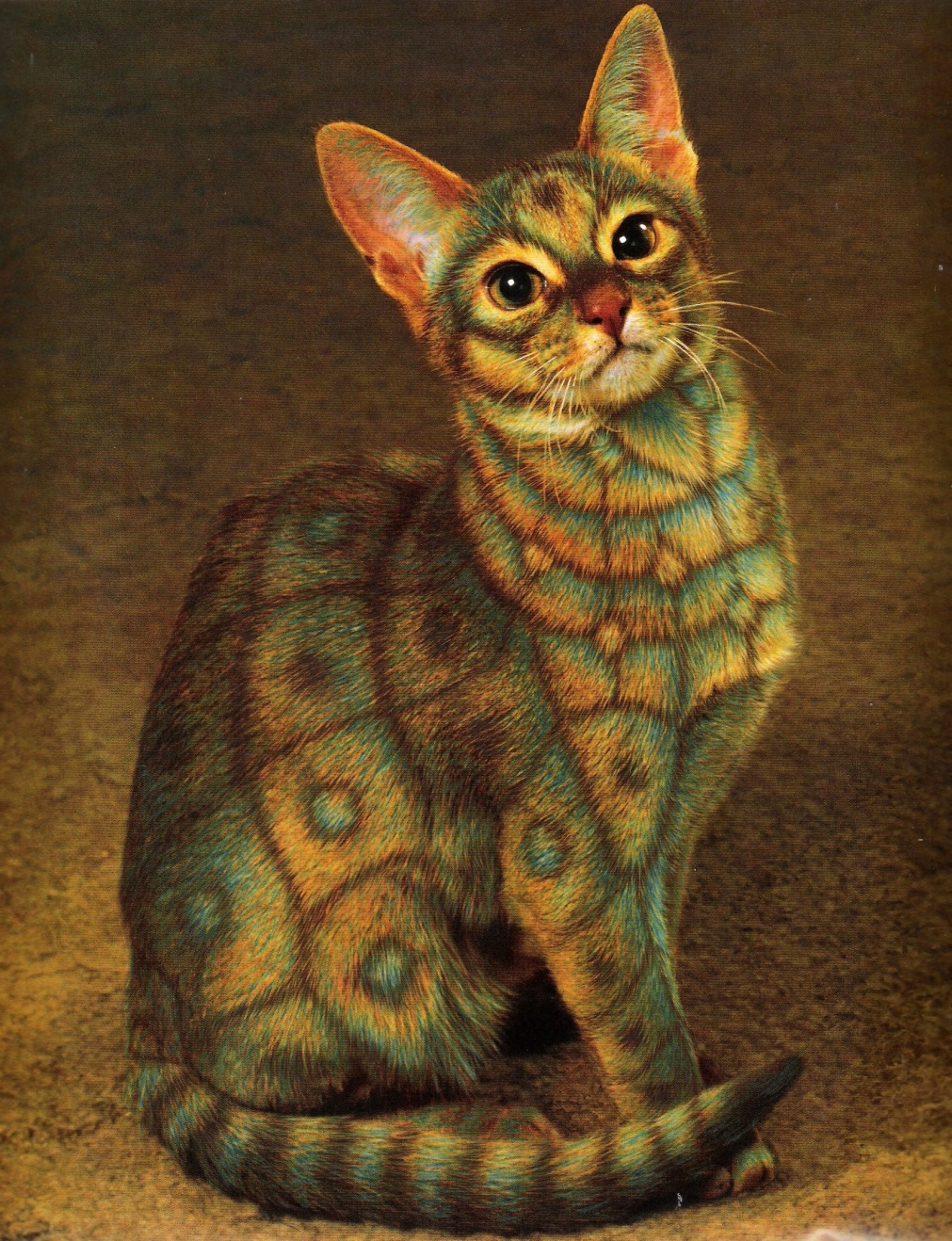 Why Does Analyzing the English Matter?
Find me all the:

Lawyers whose clients committed fraud
			vs
Lawyers who committed fraud
			vs
Clients whose lawyers committed fraud
Back to the Reels of Tape in 1970
The Brown University Standard Corpus of Present-Day American English:
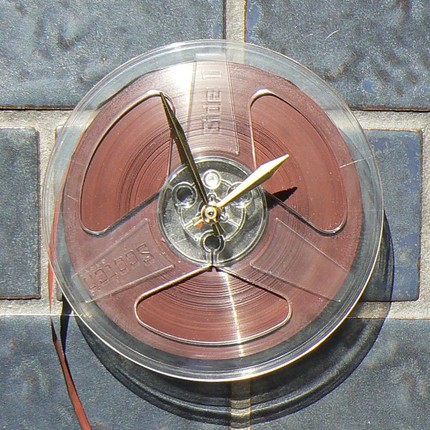 1,014,312 words
http://en.wikipedia.org/wiki/Brown_Corpus
[Speaker Notes: Sort of funny, most searches turned up these things turned into modern art clocks
First project was to count frequencies. Next was part of speech tagging, for example “hits”. 
http://www.alternativeconsumer.com/wp-content/uploads/Ross/2009/Jan_Feb_2009/reeltapeclock.jpg]
How Silly 1,000,000 Words Seem Today
War and Peace: 	   460,000 words

Bible: 		   774,746 words

		1,214,746 words




Brown corpus:	1,014,312 words
[Speaker Notes: War and Peace: http://bits.blogs.nytimes.com/2009/12/09/the-american-diet-34-gigabytes-a-day/
Bible: http://www.funtrivia.com/askft/Question3824.html]
How Silly 1,000,000 Words Seem Today
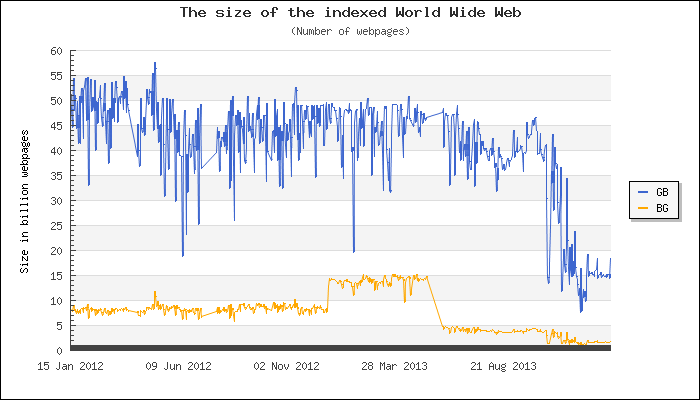 http://www.worldwidewebsize.com/
So What’s Next?
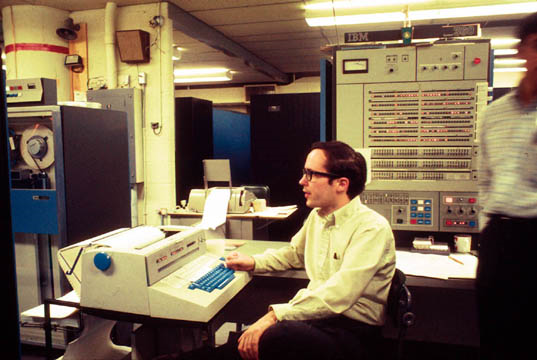 1970


		2012	

		2052
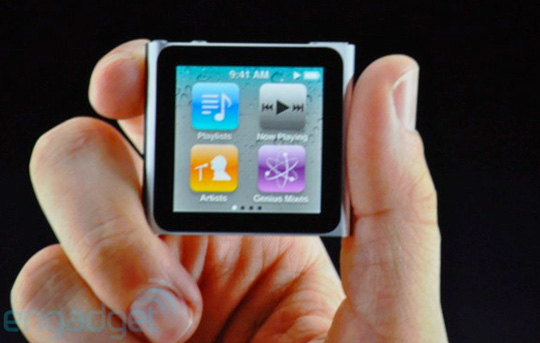 ?
[Speaker Notes: When you’re my age, what should you expect?]
Moore’s Law
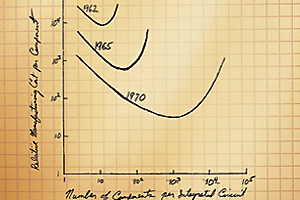 http://www.intel.com/technology/mooreslaw/
Another View
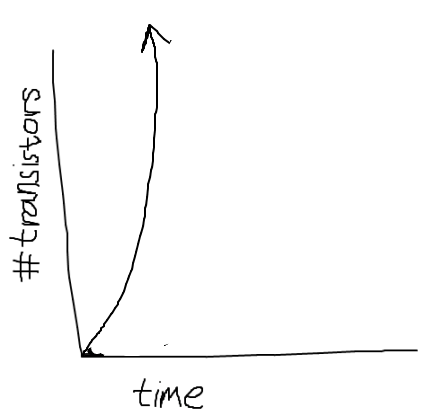 How It Has Happened
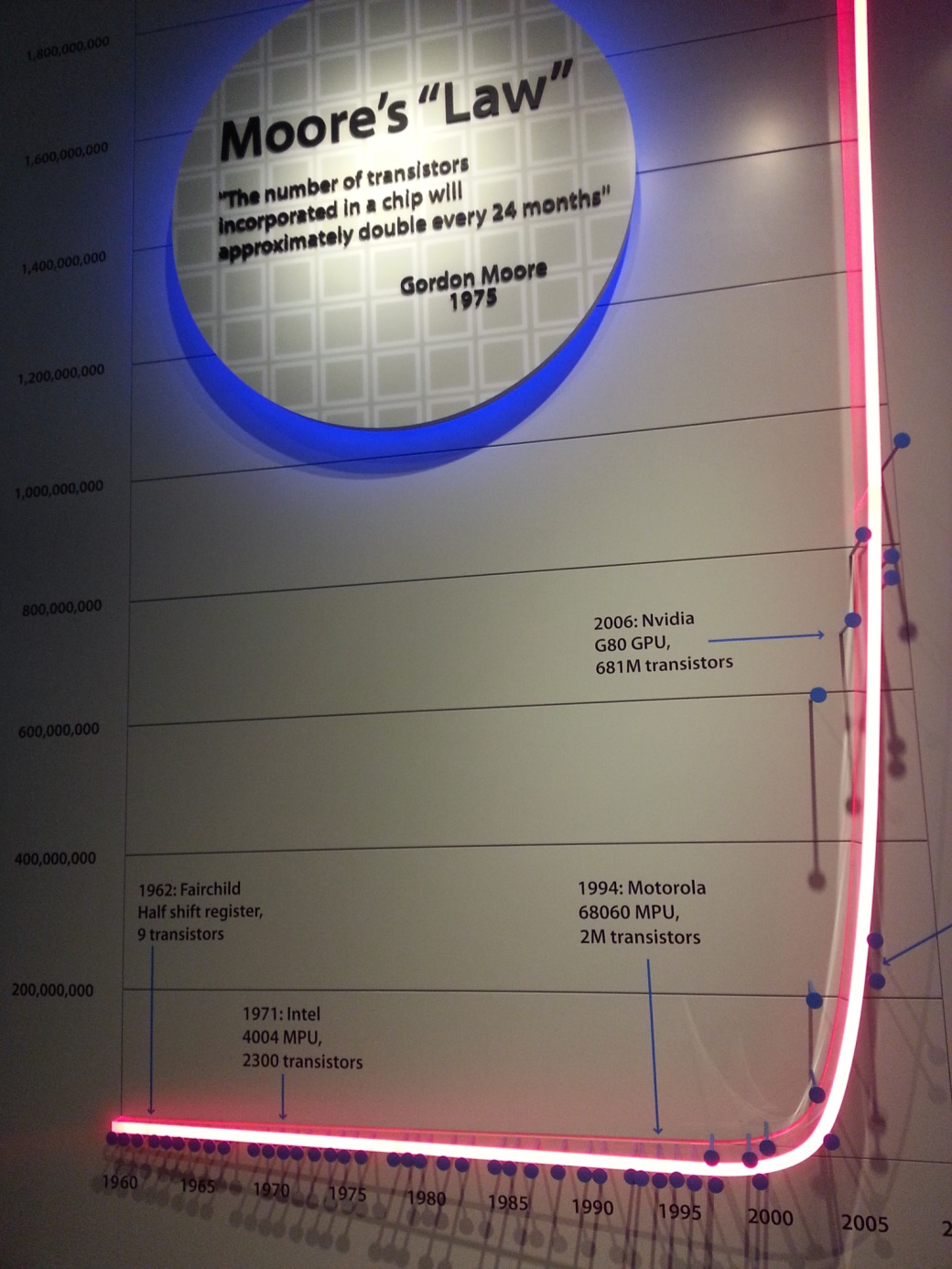 [Speaker Notes: Taken at the Computer Museum]
How It Has Happened
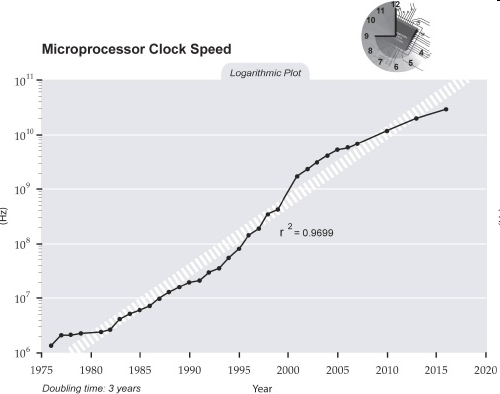 [Speaker Notes: http://singularity.com/charts/page61.html]
Exactly How Many?
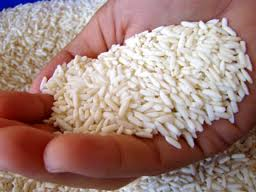 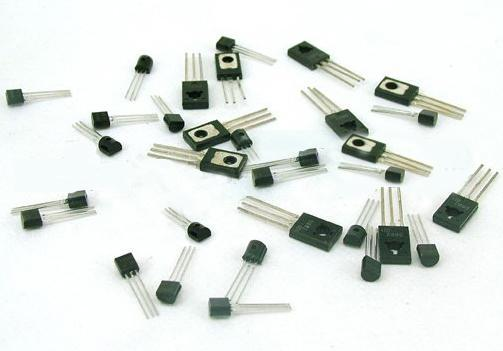 [Speaker Notes: Rice: http://www.khiewchanta.com/images/sticky-rice-grains.jpg 
Transistors: http://img.diytrade.com/cdimg/787546/6773200/0/1220080438/transistors.jpg]
Exactly How Many?
In 2009, more transistors were put on chips than grains of rice were grown in the world.
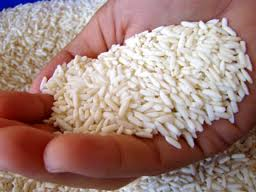 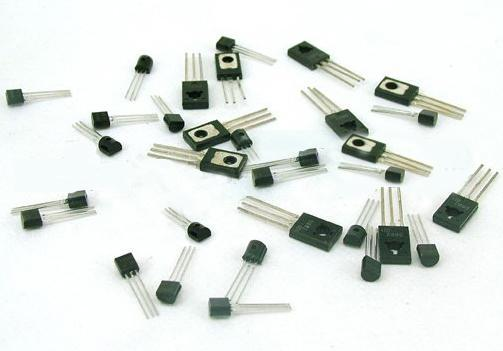 http://www.amplified09.com/2010/09/more-transistors-than-grains-of-rice/
[Speaker Notes: Rice: http://www.khiewchanta.com/images/sticky-rice-grains.jpg 
Transistors: http://img.diytrade.com/cdimg/787546/6773200/0/1220080438/transistors.jpg]
And It’s Not Just Transistors
[Speaker Notes: Data from: http://www.isc.org/solutions/survey/history  
Alan put it in Excel and made the graph.  Ear\Cswork\CS302\Slides\Images\InternetHostsData.xls]
Is it Still Happening?
http://cartesianproduct.wordpress.com/2013/04/15/the-end-of-dennard-scaling/
Where Are the Computers?
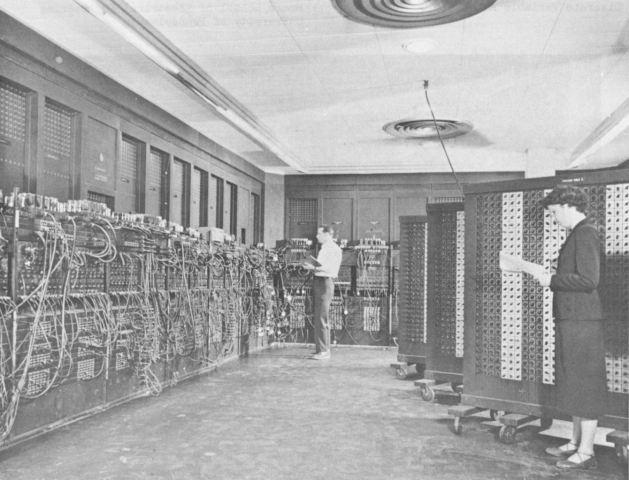 C 1970
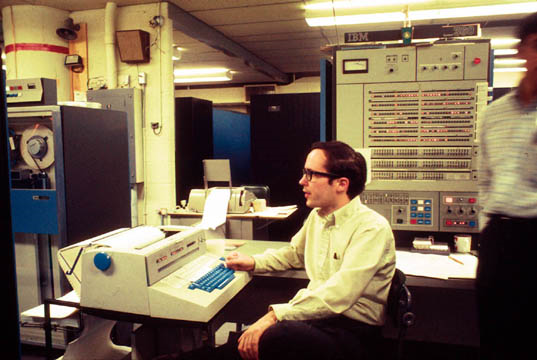 1945
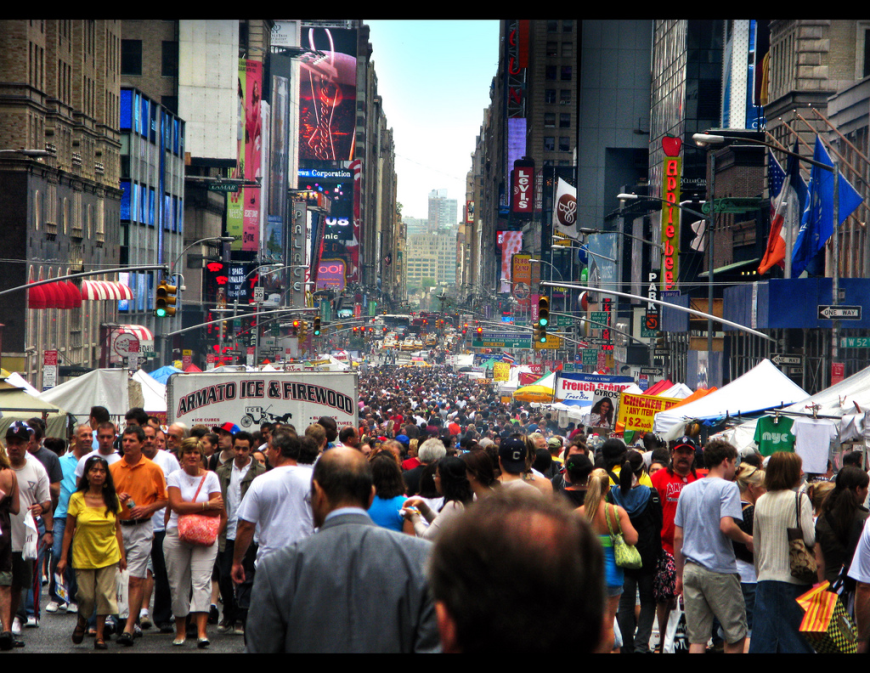 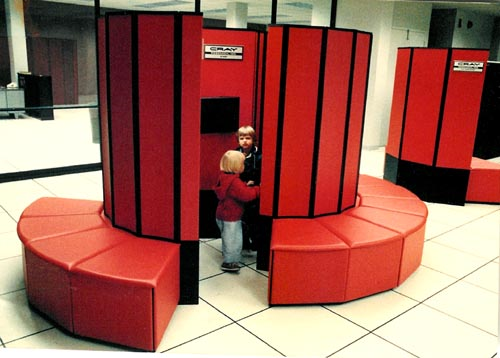 C 1982
[Speaker Notes: 1945 ENIAC
C 1970 IBM 360
C 1982  Cray http://www.craysupercomputers.com/images/Systems/CrayXMP/CrayXMP_015.jpg 
People picture: http://farm4.static.flickr.com/3098/2734995429_8e20c0b4ba_b.jpg]
Exactly What IS a Computer?
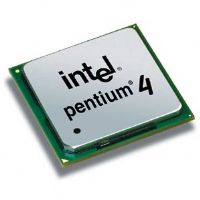 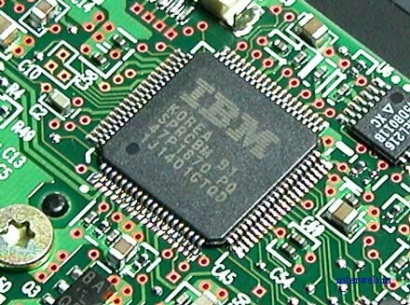 Processor
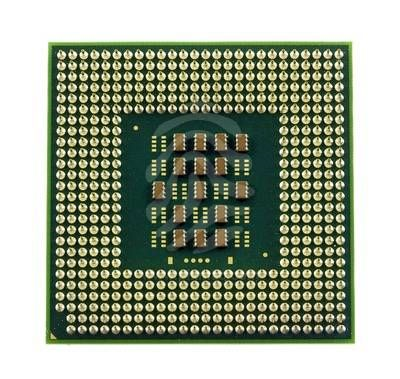 Exactly What IS a Computer?
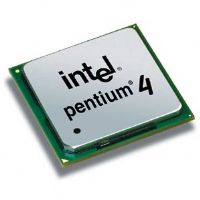 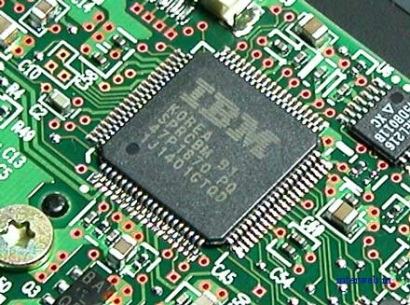 Processor




Memory
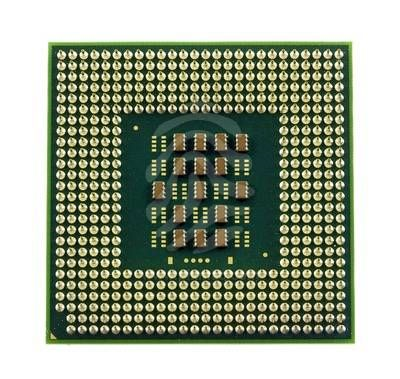 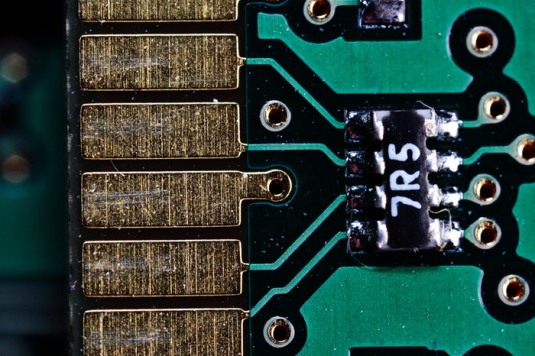 Exactly What IS a Computer?
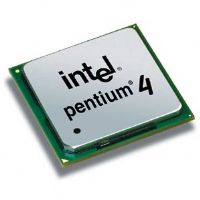 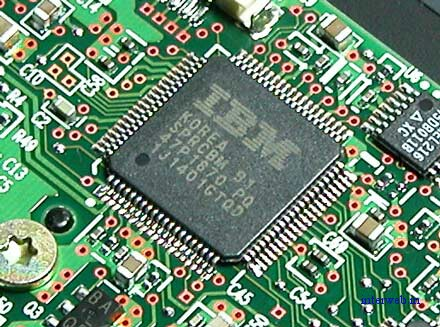 Processor




Memory




I/O
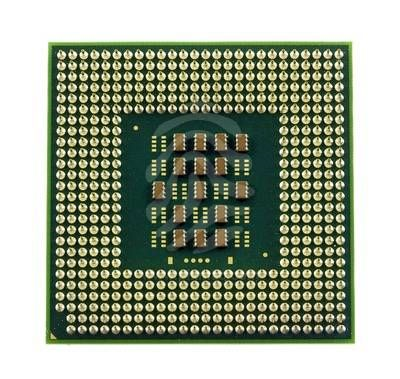 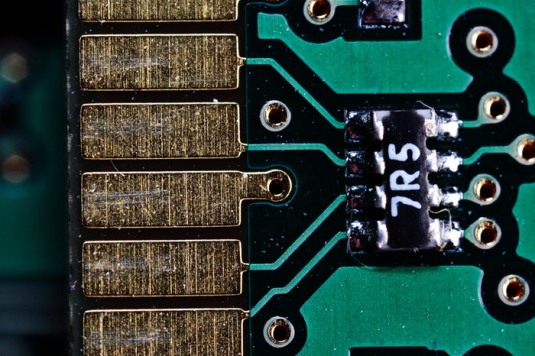 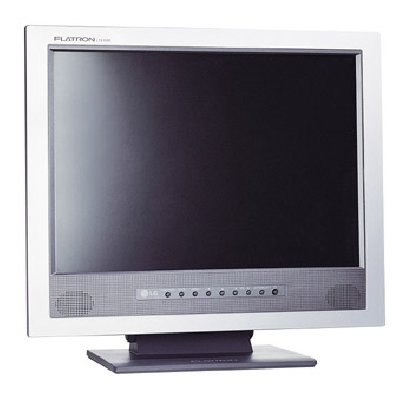 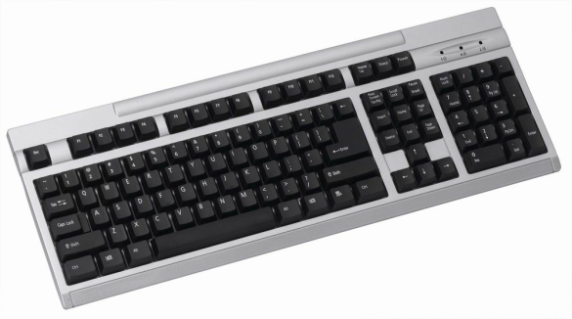 [Speaker Notes: These are the obvious I/O devices that we used to think about.  But what about others?]
Exactly What IS a Computer?
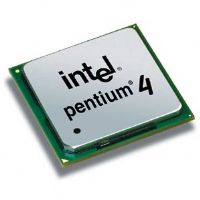 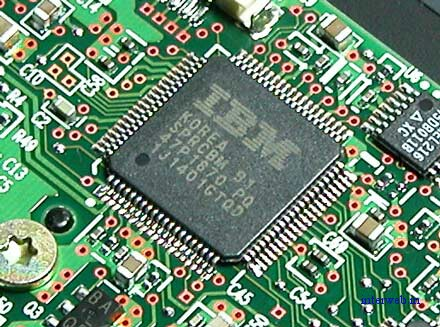 Processor




Memory




I/O
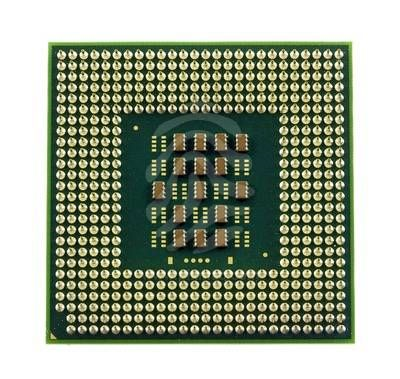 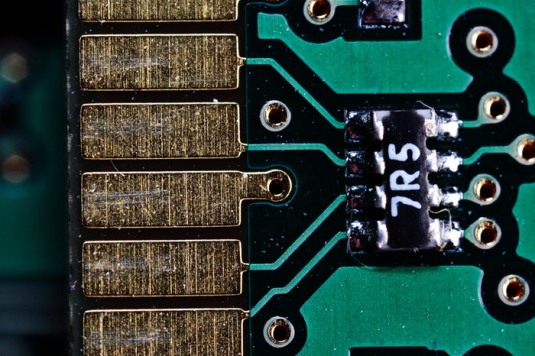 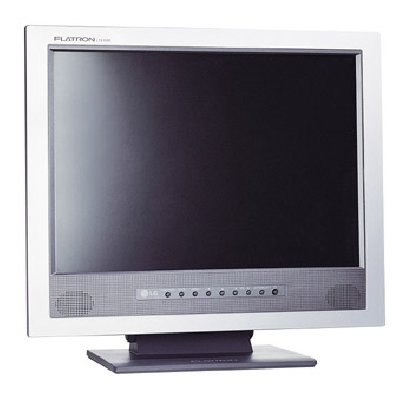 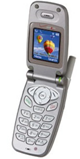 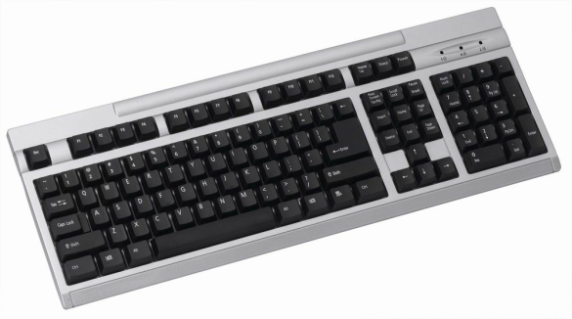 Exactly What IS a Computer?
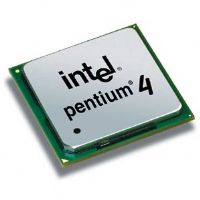 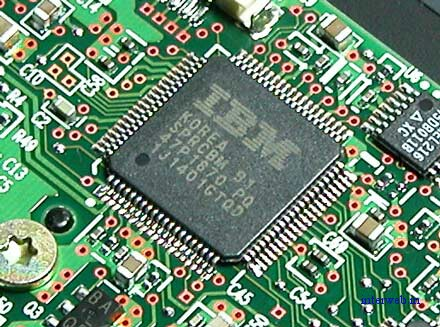 Processor




Memory




I/O
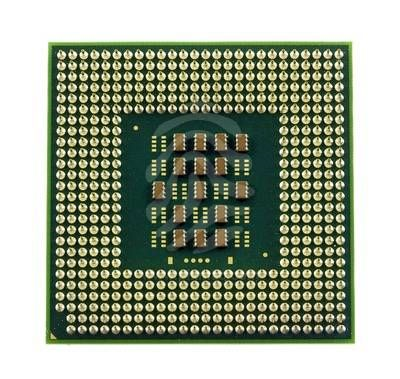 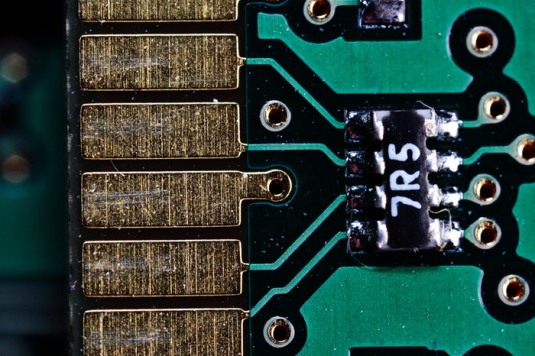 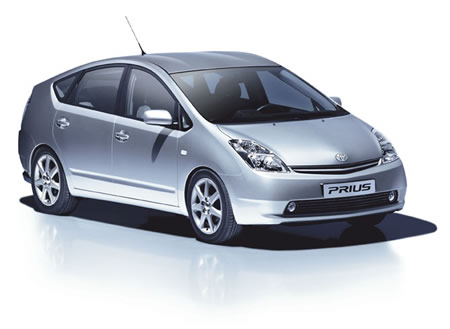 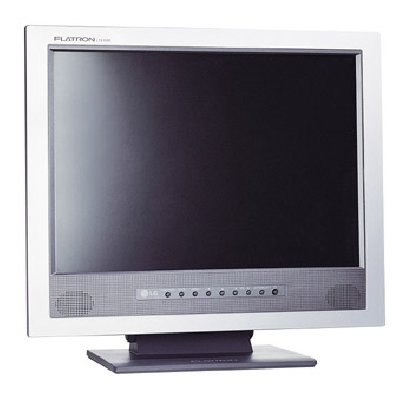 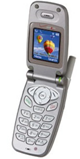 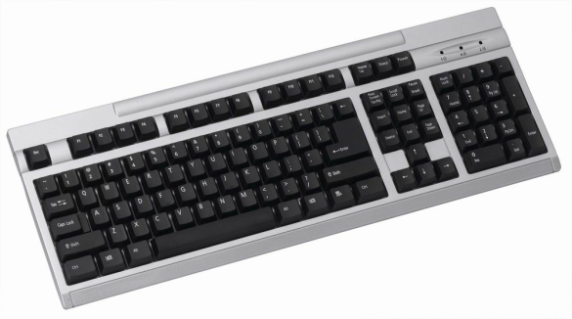 Exactly What IS a Computer?
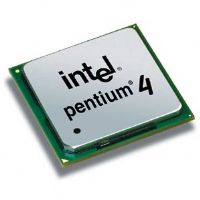 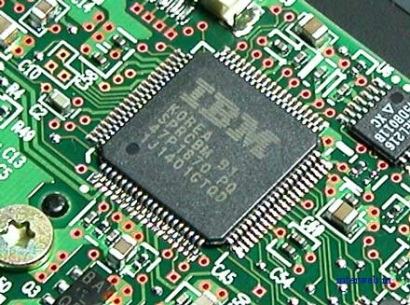 Processor




Memory




I/O
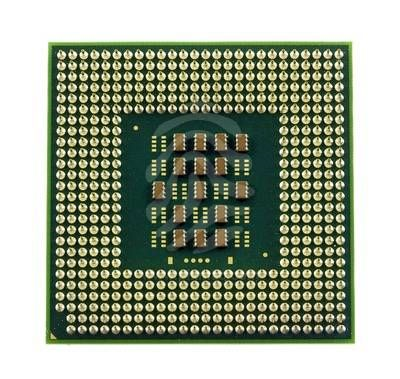 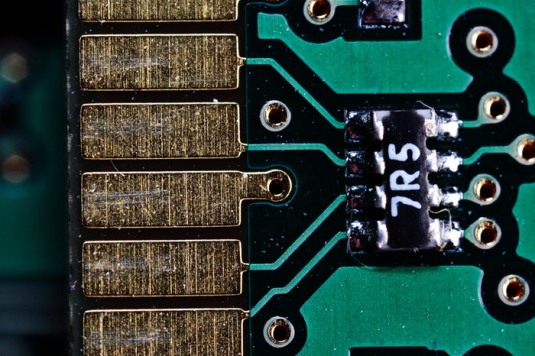 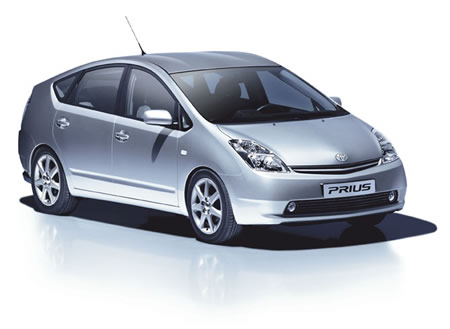 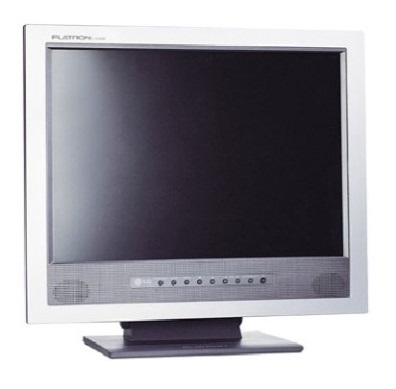 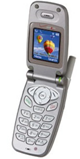 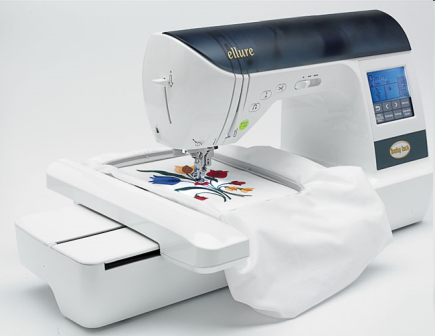 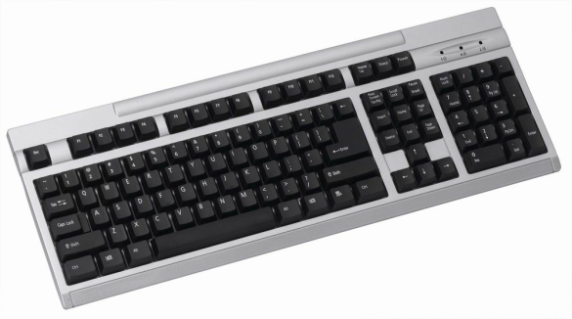 How Do Computers Do Useful Things?
People write programs (software).
[Speaker Notes: Can I show you a picture of a program?  It’s a set of instructions.  It’s written as text.  It is stored in the computer’s memory and then then run.]
How Do Computers Do Useful Things?
People write programs (software).
def chess():
    while game_on:
        internal_board = scan(board) 
        move = choose(internal_board)
        play(move, board)
How Do Computers Do Useful Things?
People write programs (software).





Computers run the programs.
def chess():
    while game_on:
        internal_board = scan(board) 
        move = choose(internal_board)
        play(move, board)
Exactly What IS a Computer?
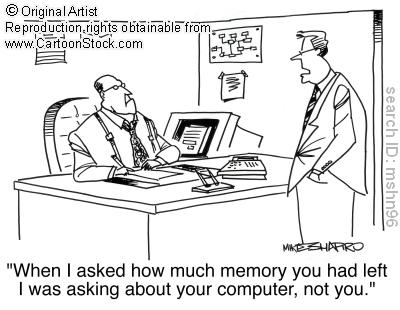 [Speaker Notes: But we are going to limit ourselves to devices that are not composed of biological cells.]
Predictions Gone Very Wrong
There is no reason why anyone would want to have a computer in their home.  (Ken Olsen, President of Digital Equipment Corporation, 1977)

I went to my first computer conference at the New York Hilton about 20 years ago.  When somebody there predicted the market for microprocessors would eventually be in the millions, someone else said, “Where are they all going to go?  It’s not like you need a computer in every doorknob!”Years later, I went back to the same hotel.  I noticed the room keys had been replaced by electronic cards you slide into slots in the doors.There was a computer in every doorknob.  (Danny Hillis, circa 1999)
[Speaker Notes: Olsen quoted in Snyder, p. 247 
Hillis quoted in Reed, p. 293]
More On Computers Everywhere
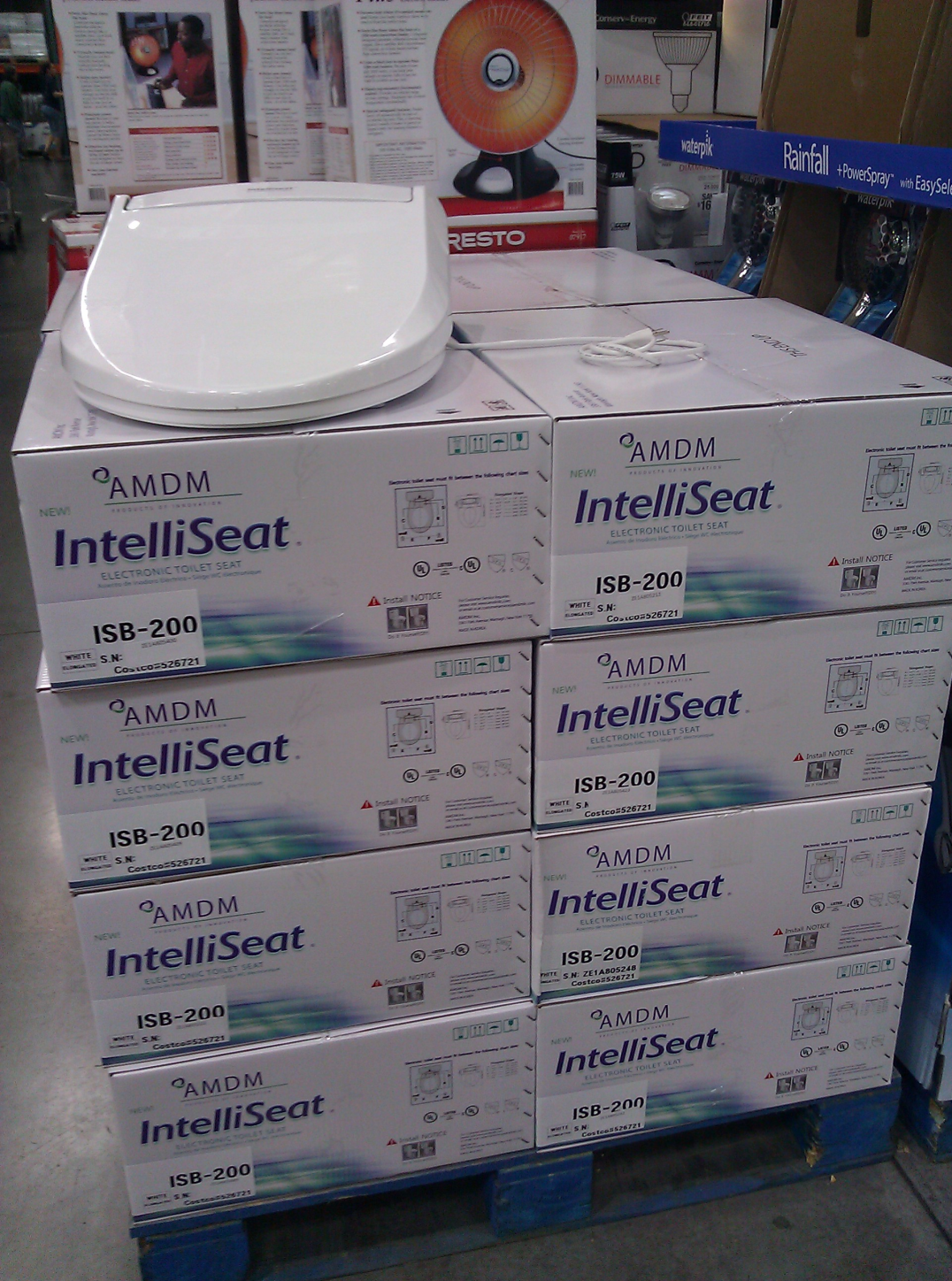 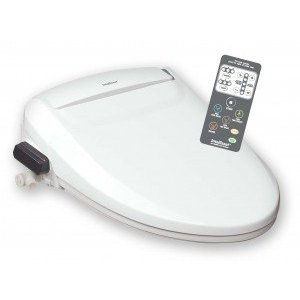 $294.00
Safety On/Off Sensor 
Self-Cleaning Nozzles 
Quick Release Seat for Easy Cleaning
Energy Save Mode 
Programmable 
Energy Saver Night Light 
Personalized Controls 
Universal Design
[Speaker Notes: Taken at Costco January 21, 2012]
Ubiquitous Computing
Homework for next time: 

http://www.cs.utexas.edu/~ear/cs302/Homeworks/UbiquitousComputing.html
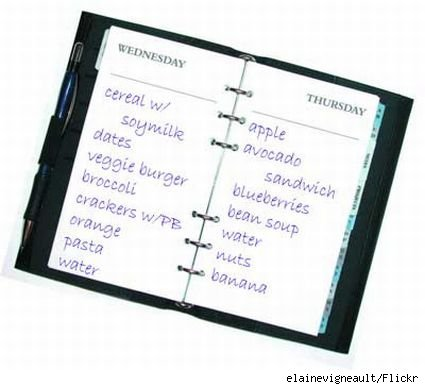 [Speaker Notes: http://www.blogcdn.com/www.slashfood.com/media/2008/07/food-diary.jpg]
This Class
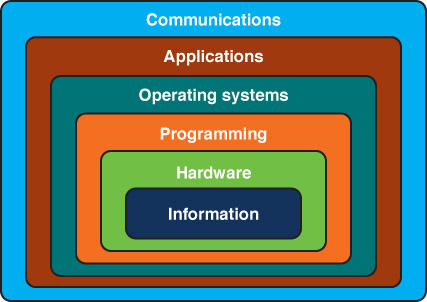 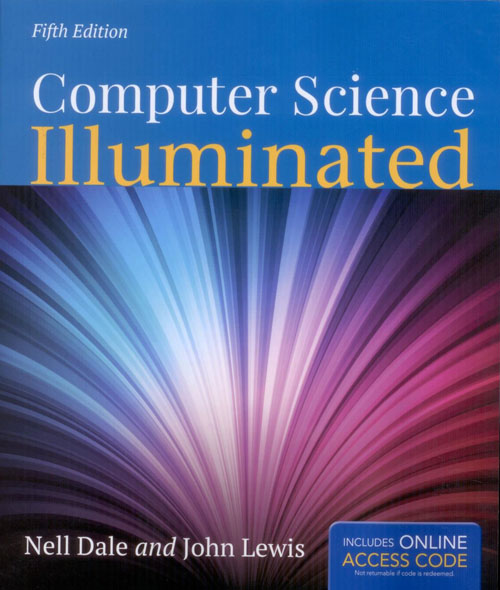 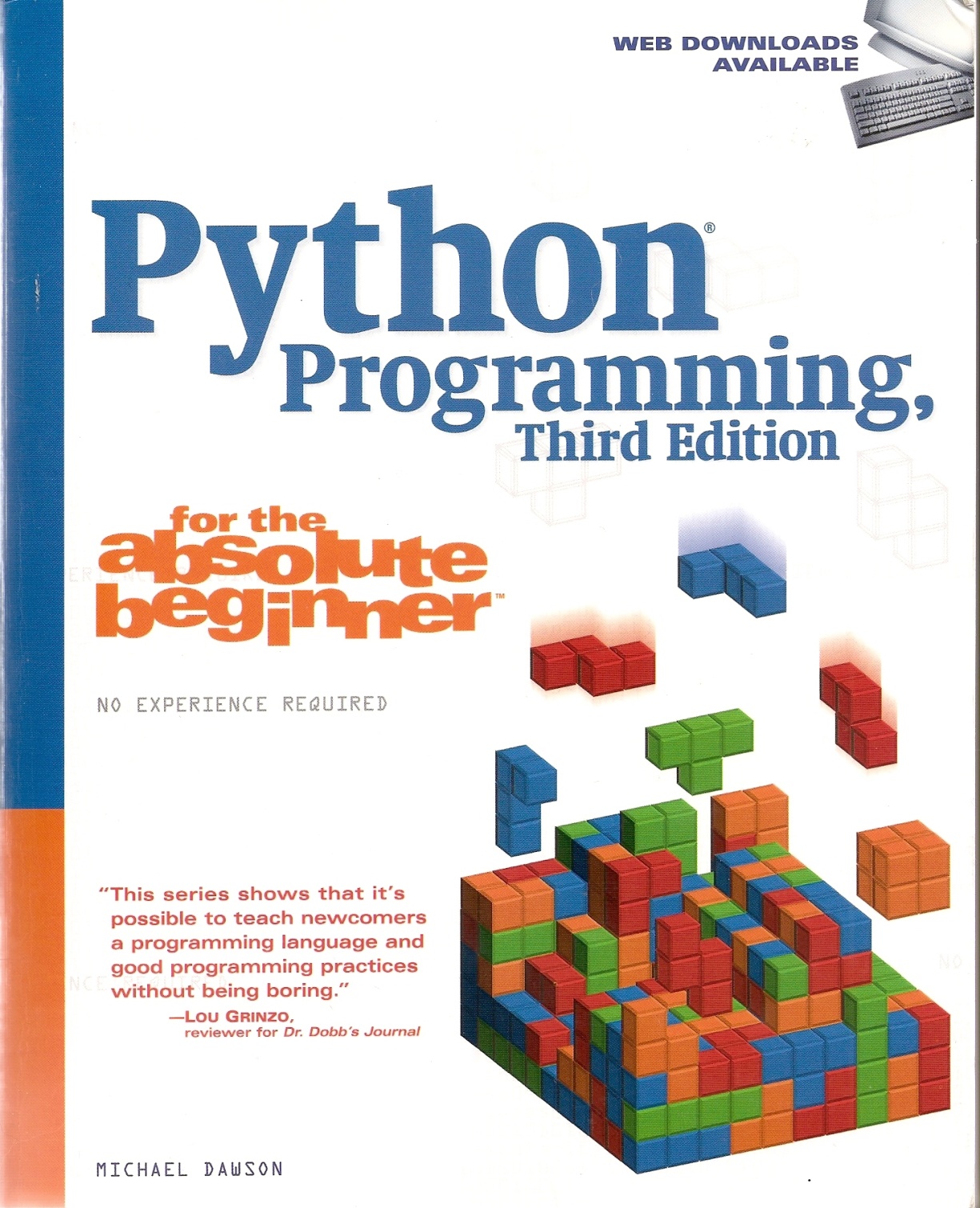 Monty Python’s Flying Circus
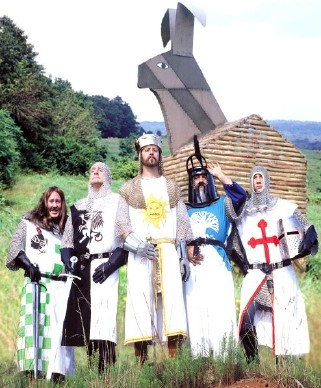 http://www.youtube.com/watch?v=npjOSLCR2hE
[Speaker Notes: http://64.78.12.184/subpage.asp?ID=588]
Programming Won’t Look Like This
//MYJOB    JOB (COMPRESS),
          'VOLKER BANDKE',CLASS=P,COND=(0,NE)
//BACKUP  EXEC PGM=IEBCOPY
//SYSPRINT DD  SYSOUT=*
//SYSUT1   DD  DISP=SHR,DSN=MY.IMPORTNT.PDS
//SYSUT2   DD  DISP=(,CATLG),
           DSN=MY.IMPORTNT.PDS.BACKUP,
//         UNIT=3350,VOL=SER=DISK01,
//         DCB=MY.IMPORTNT.PDS,
           SPACE=(CYL,(10,10,20))
//COMPRESS EXEC PGM=IEBCOPY
//SYSPRINT DD  SYSOUT=*
//MYPDS    DD  DISP=OLD,DSN=*.BACKUP.SYSUT1
//SYSIN    DD  *
COPY INDD=MYPDS,OUTDD=MYPDS
//DELETE2 EXEC PGM=IEFBR14
//BACKPDS  DD  DISP=(OLD,DELETE,DELETE),
          DSN=MY.IMPORTNT.PDS.BACKUP
It Will Look Like This
def mystery(numbers):
    sum = 0
    for num in numbers:
        sum = sum + num

    return(sum//len(numbers))
Or This
def chess():
    while game_on:
        internal_board = scan(board) 
        move = choose(internal_board)
        play(move, board)
Class Information
Class website:

	http://www.cs.utexas.edu/~ear/cs302/
What Do You Trust?
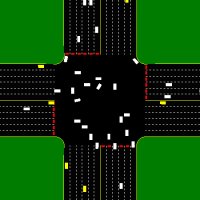 Autonomous intersection management
Watson
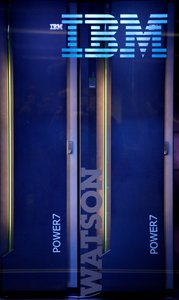 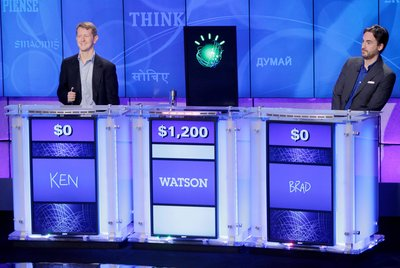 Intro :  http://www.youtube.com/watch?v=FC3IryWr4c8 
Another good intro with examples: http://www.youtube.com/watch?v=gKqfUPcaiM0
Day one: http://www.youtube.com/watch?v=qpKoIfTukrA 
The airport question:  www.youtube.com/watch?v=mwkoabTl3vM&feature=relmfu
How does Watson win: http://www.youtube.com/watch?v=d_yXV22O6n4
[Speaker Notes: Show the first one now.  The others later in AI.]
Dr. Watson
A machine like that is like 500,000 of me sitting at Google and Pubmed.
http://www.wired.com/wiredscience/2012/10/watson-for-medicine/
[Speaker Notes: Jeopardy may seem trivial as a measure of “humanness”.  But what about medical diagnosis?]